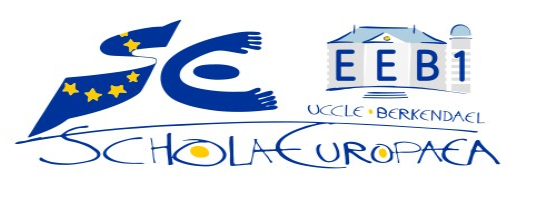 Orientation S5                         Soirée ParentsJeudi 24 Novembre 2022
17 h > 18h30 hOPTIONS & APPROFONDISSEMENTS
PRÉSENTATION DES COURS DONNÉS EN L1.
INFORMATIONS SUR LES CHOIX DES PROGRAMMES 6e-7e& ORIENTATION.
Questions / Réponses
S5- Soirée Parents – 24 Novembre 2022
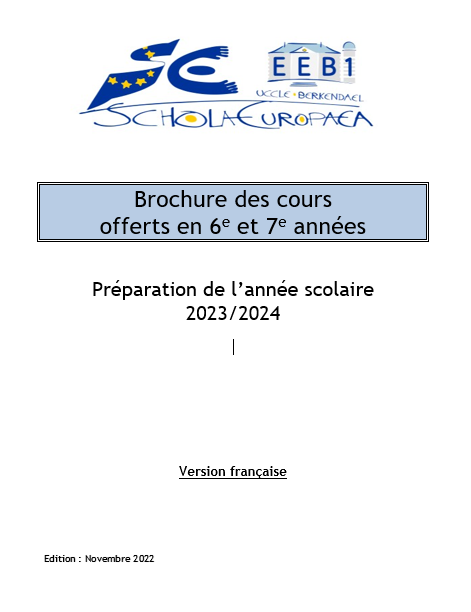 Règles

Contraintes

Impacts sur l’examen du baccalauréat

Description  ou contenu de chaque cours proposé à l’EEB1
S5- Soirée Parents – 24 Novembre 2022
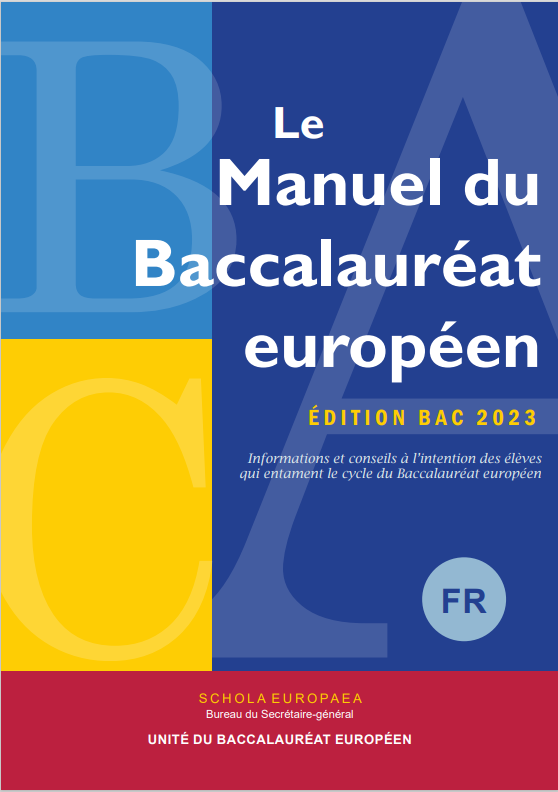 www.eursc.eu> bac
S5- Soirée Parents – 24 Novembre 2022
SYLLABUS des cours :
https://www.eursc.eu/fr/European-Schools/studies/syllabuses
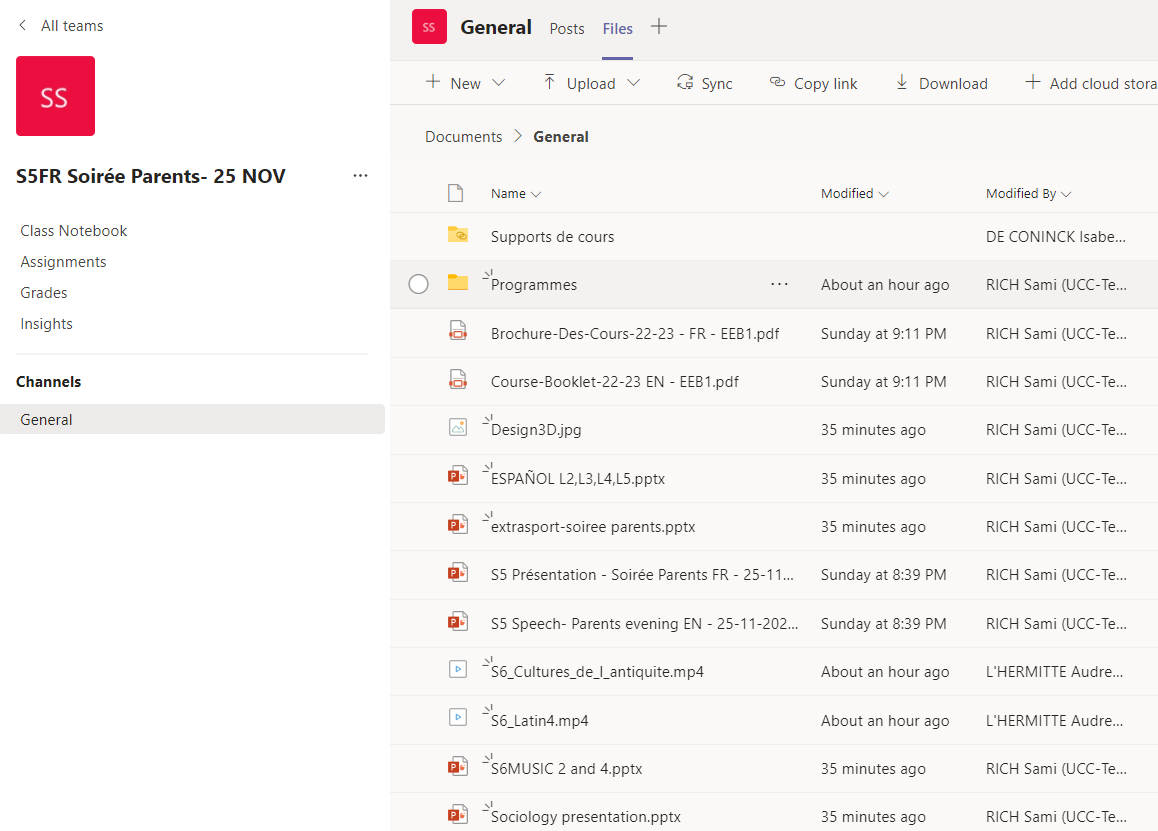 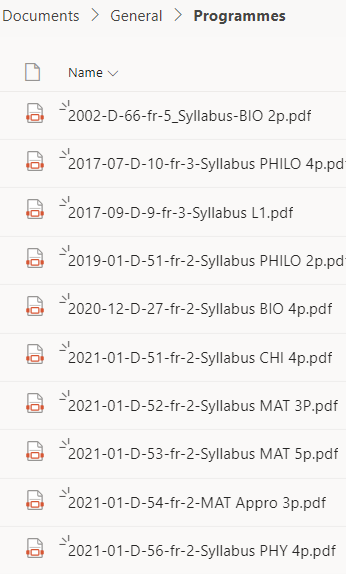 S5- Soirée Parents – 24 Novembre 2022
S5- Soirée Parents – 25 Novembre 2021
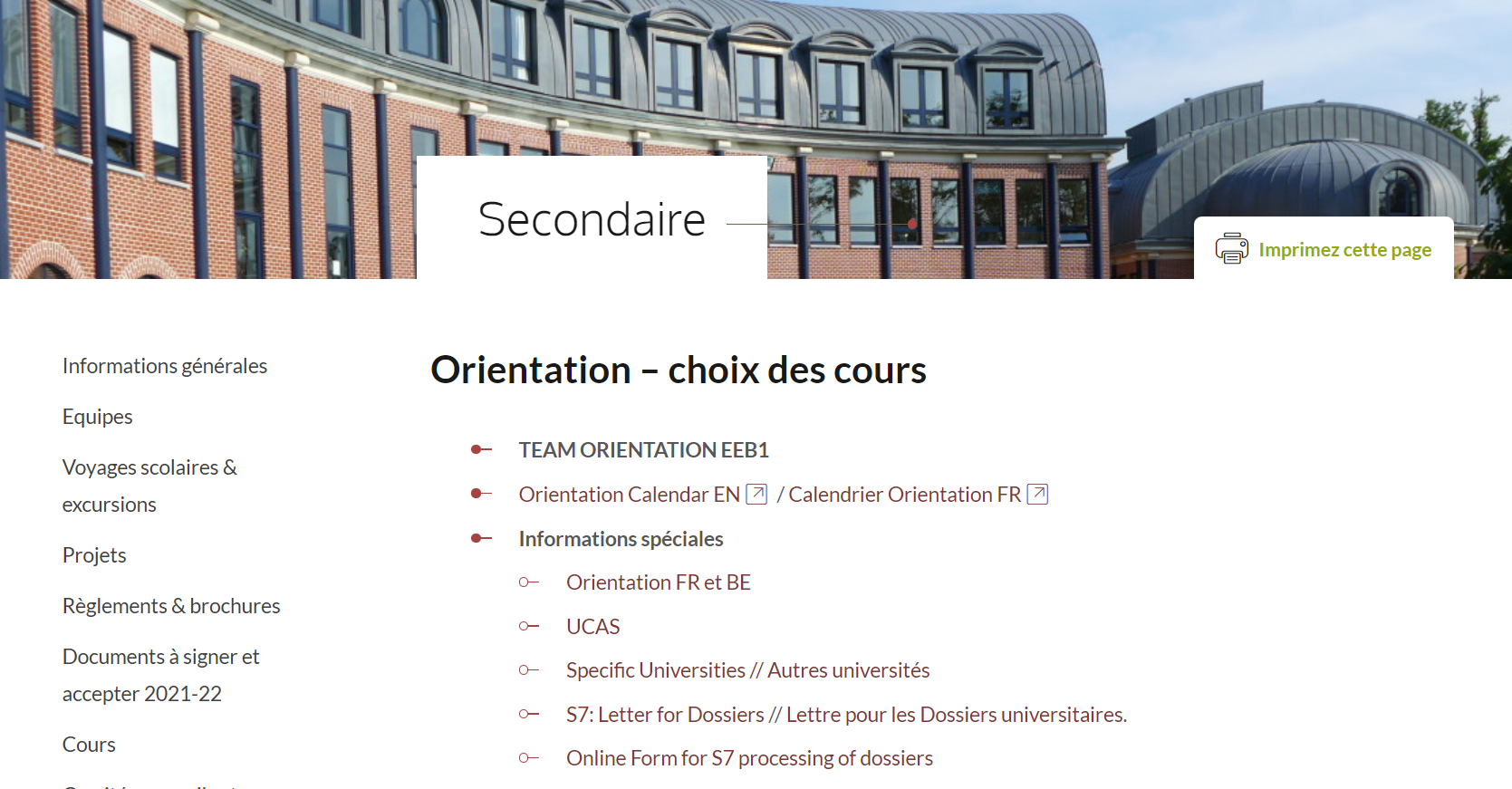 www.eeb1.com/orientation-choix-des-cours/
S5- Soirée Parents – 24 Novembre 2022
Une ressource Importante :   TEAMS UCC ORIENTATION [STUDENT]


SIMULONS ENSEMBLE
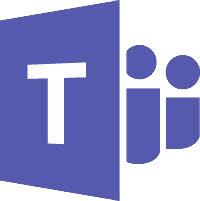 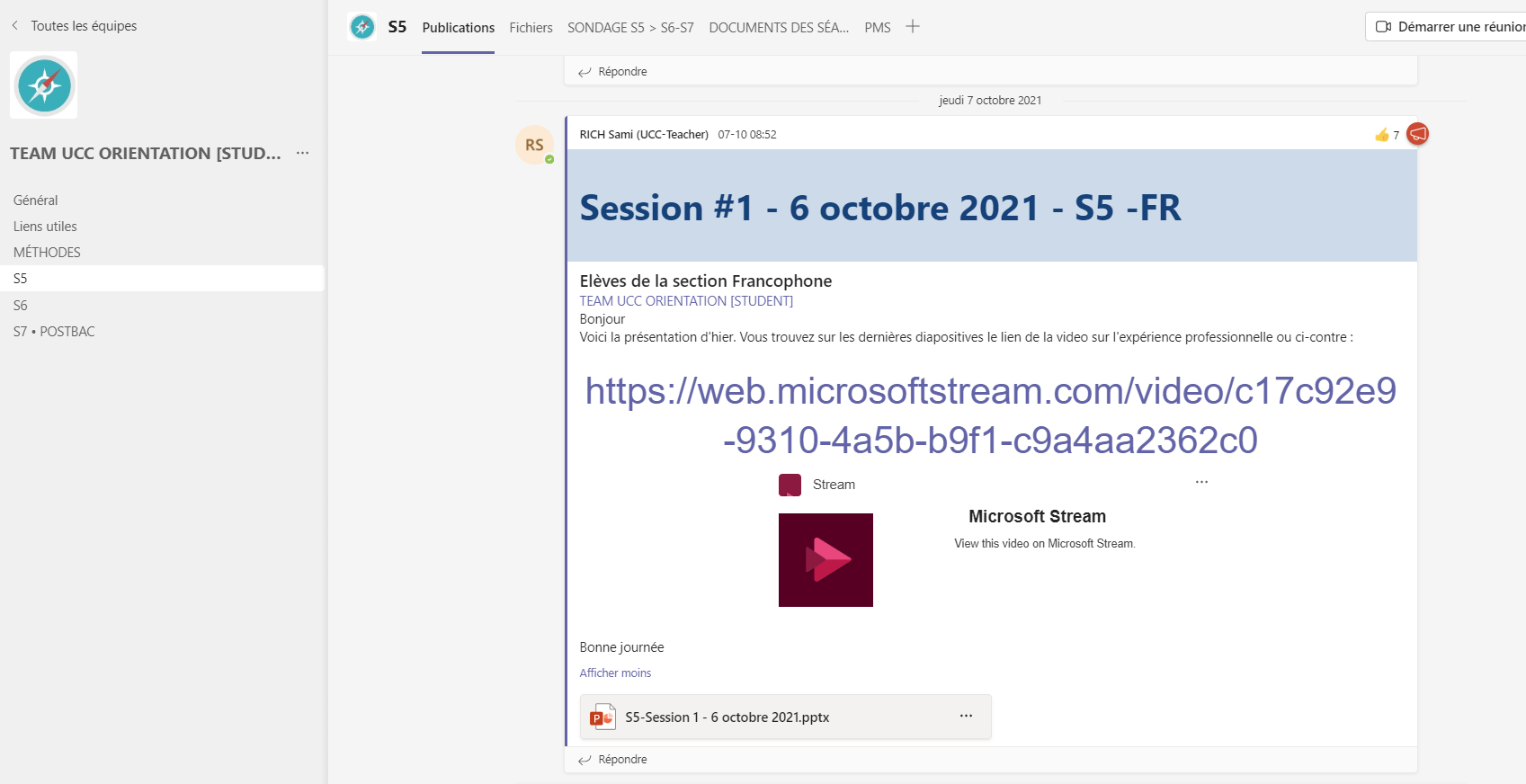 S5- Soirée Parents – 24 Novembre 2022
Chaîne YouTube Orientation
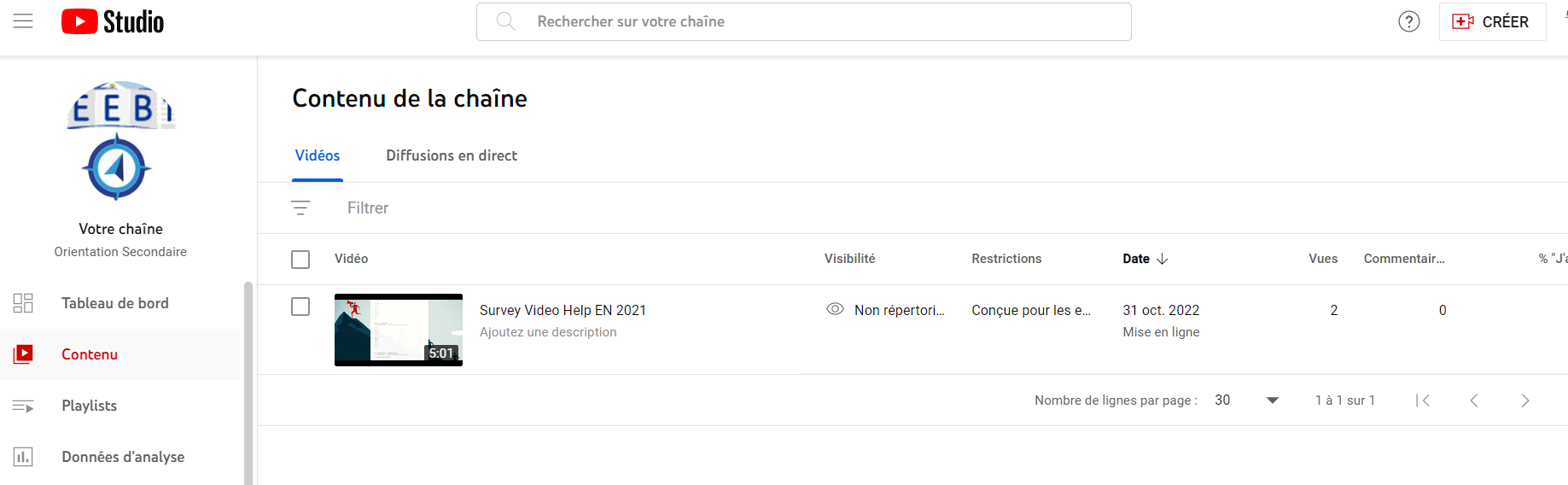 Accessibilité plus facile (surtout aux parents) sans avoir recours au compte office 365 de l’élève
Videos accessibles uniquement avec un lien (pas accès à tout public)
Videos respectant la protection des données
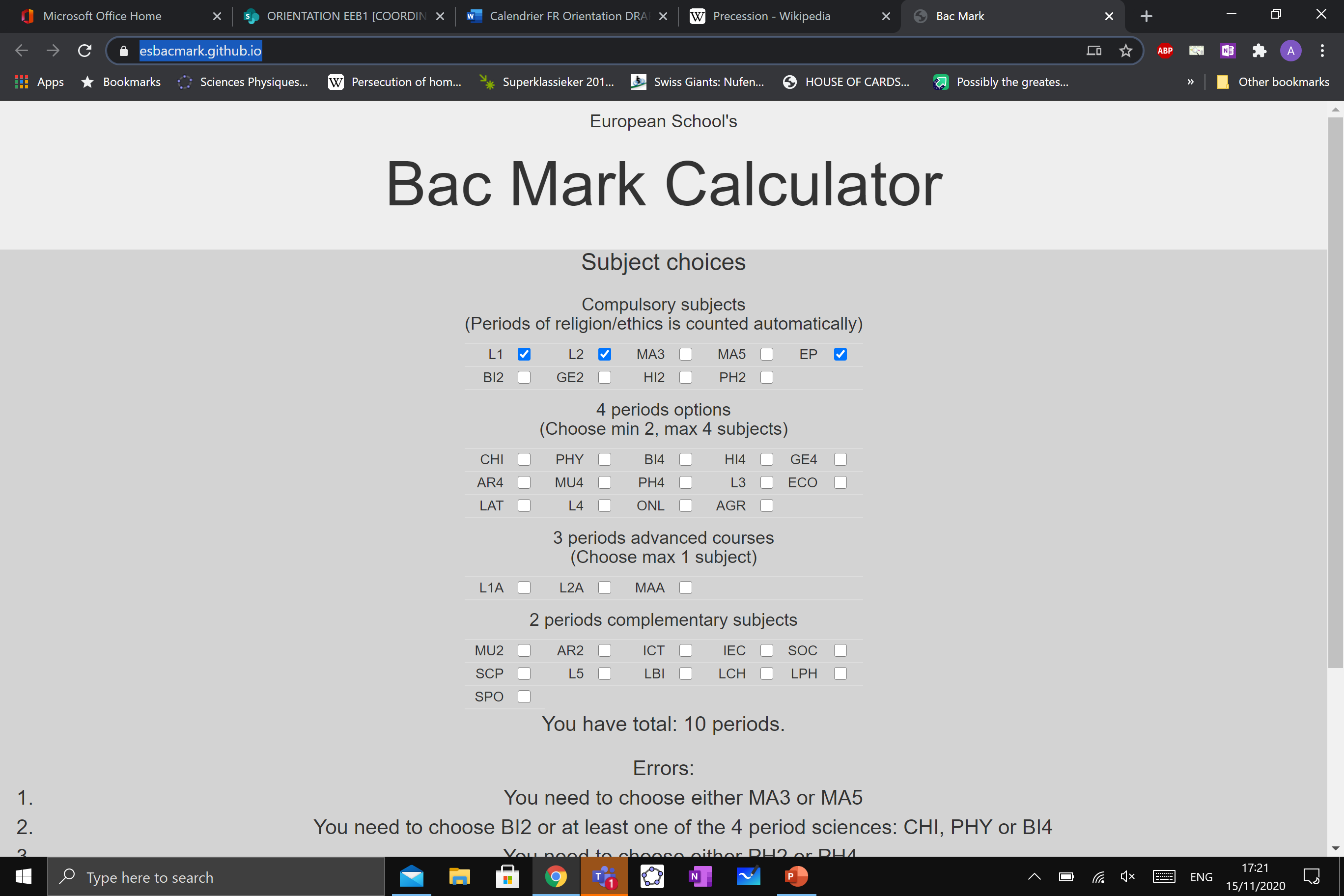 Une ressource incroyable!




https://esbacmark.github.io/
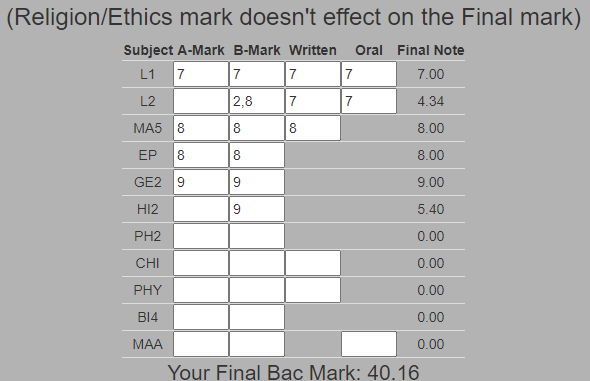 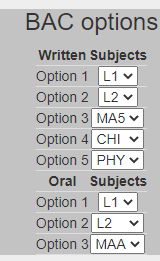 S5- Soirée Parents – 24 Novembre 2022
CALENDRIER 2022-2023
S5- Soirée Parents – 24 Novembre 2022
Calendrier 2022-2023
Les choix d’options en S6 déterminent les examens du BAC en fin S7
peuvent déterminer le parcours post-BAC
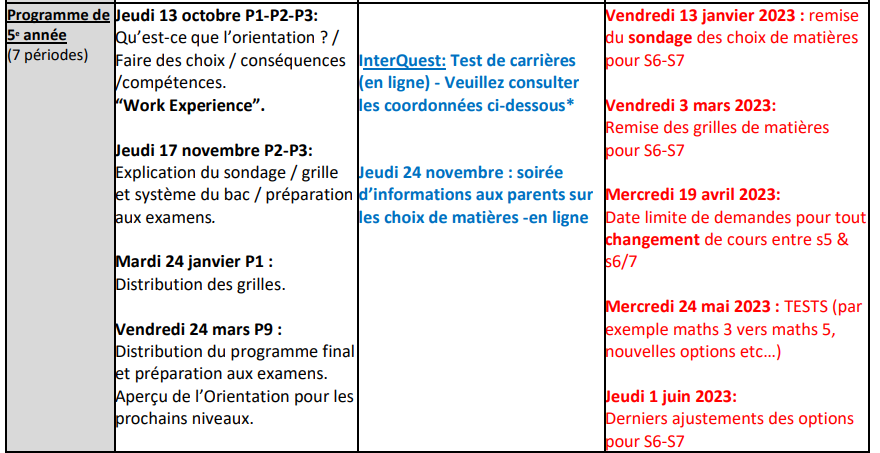 S5- Soirée Parents – 24 Novembre 2022
Sondage 2022-2023
Cours obligatoires
Complémentaire = 2 périodes
-Labo Physique
-Labo Chimie
-Labo Biologie
-Labo Art
-Initiation Eco.
-ICT Classique
-ICT Design 3D
-Labo Electronique
-Sociologie
Langue I           4      Langue II          3         
Mathématiques      3/5       
Religion/moral       1
Education physique   2
Philosophie  4
Histoire     4
Géographie   4
Biologie     4
Biologie    2
Histoire    2
Géographie  2
Philosophie 2
Grec anc.    4
Latin        4
Langue III   4
Langue IV    4
Economie     4
Physique     4    
Chimie       4
Art          4
Musique      4
Option
Appro Langue I         3      
Appro Langue II        3         
Appro Mathématiques    3
Approfondissement
S5- Soirée Parents – 24 Novembre 2022
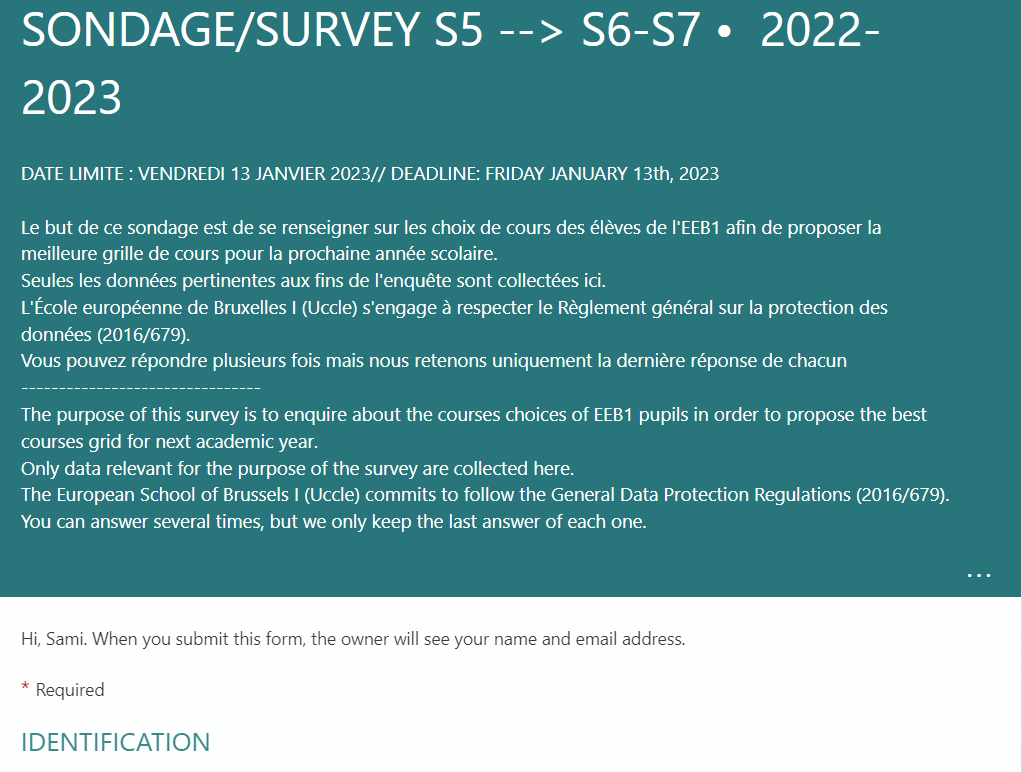 A remplir avec votre compte O365 (data protection)



Le sondage sera disponible à partir du 17 Novembre jusqu’au 13 Janvier

https://forms.office.com/r/99EGJhwMTJ
Le sondage est facultatif;

 néanmoins nous nous en servons pour élaborer la grille de choix, qui elle

 est obligatoire…​
S5- Soirée Parents – 24 Novembre 2022
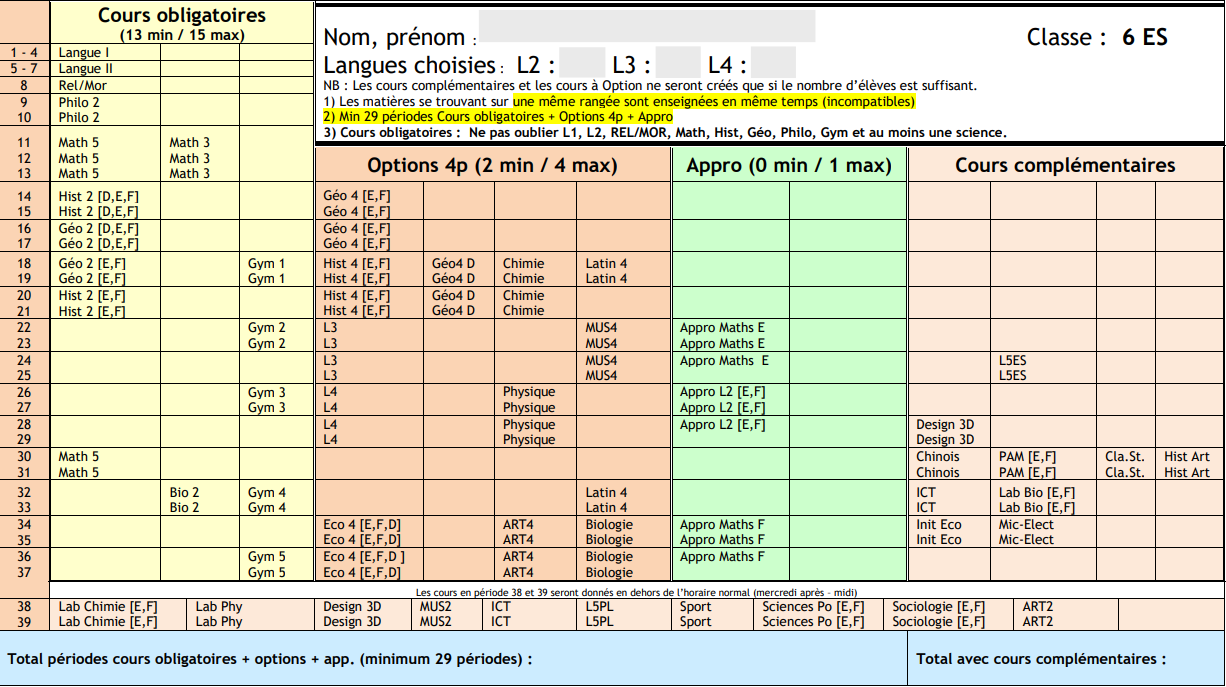 Sondage  Construction des grilles
Votre GRILLE pour le 24 Janvier
S5- Soirée Parents – 24 Novembre 2022
Choix des cours pour la 6e et la 7e
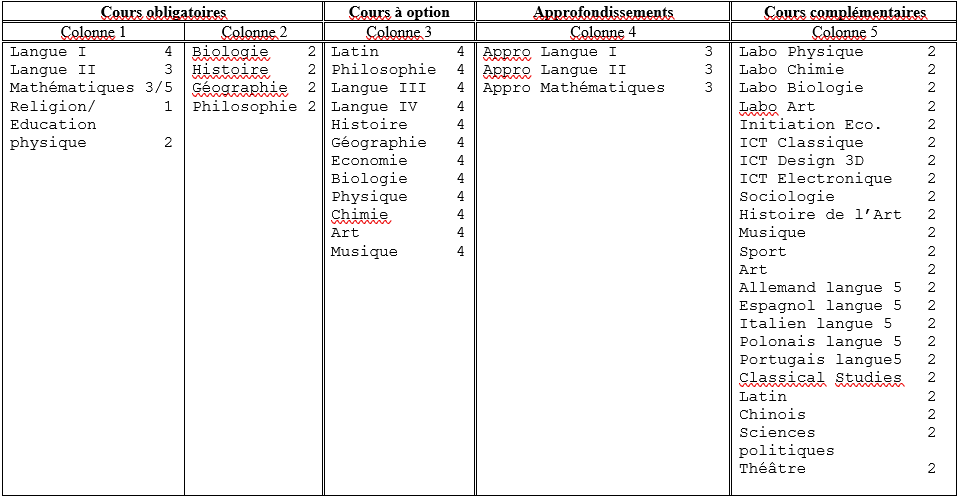 S5- Soirée Parents – 24 Novembre 2022
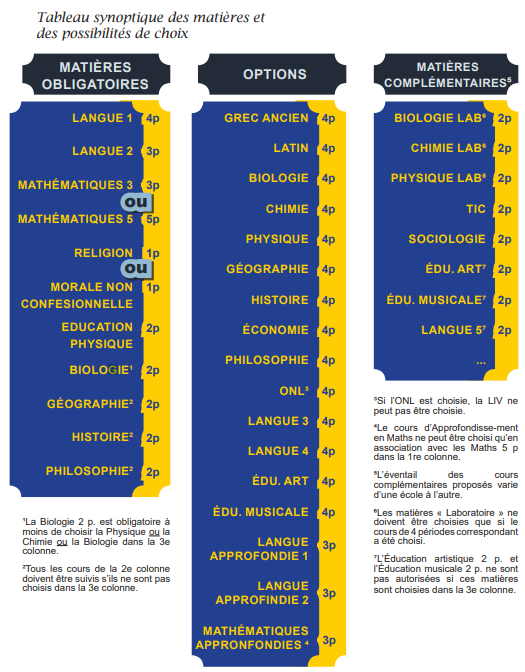 S5- Soirée Parents – 24 Novembre 2022
total min. 31 périodes,total max. 35 périodes (dérogation 36+ P)
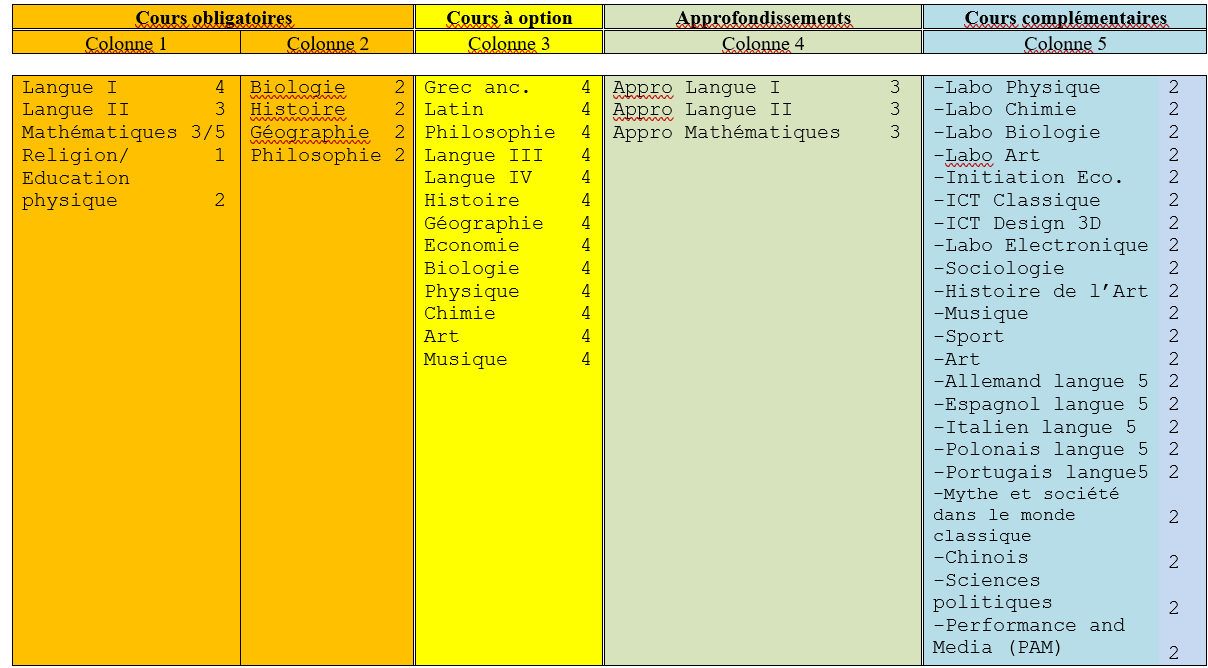 29 périodes min. de cours obligatoires, options et approfondissements (colonnes 1 à 4).
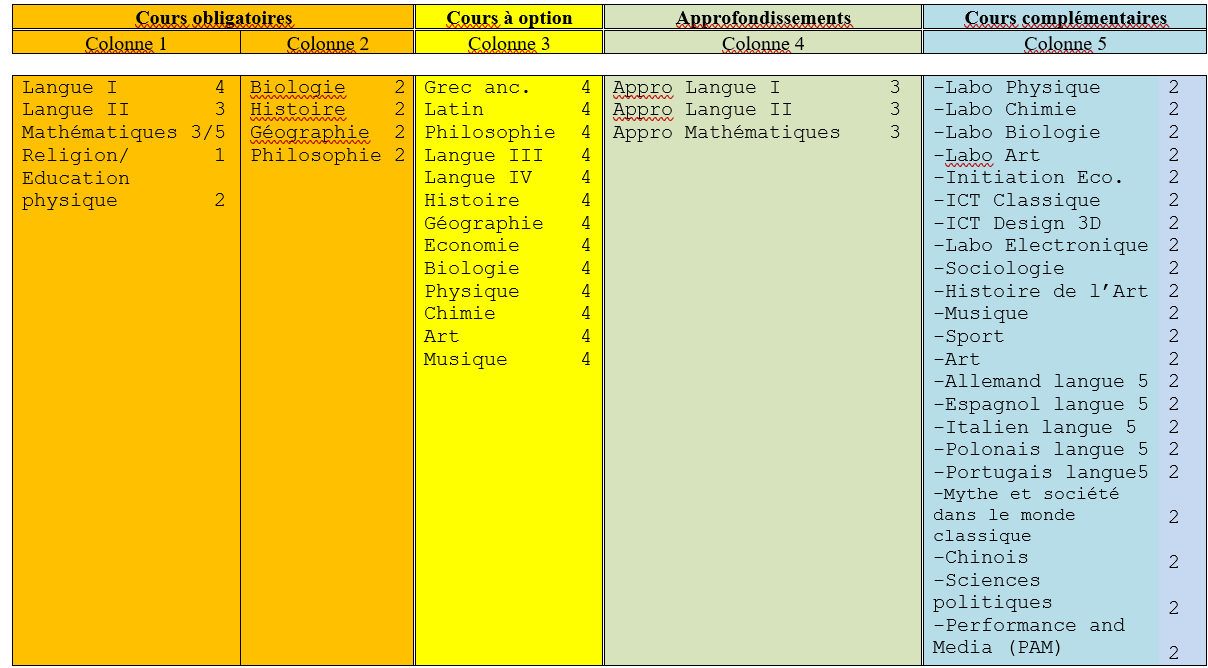 min. 2, max. 4 options à 4 périodes.
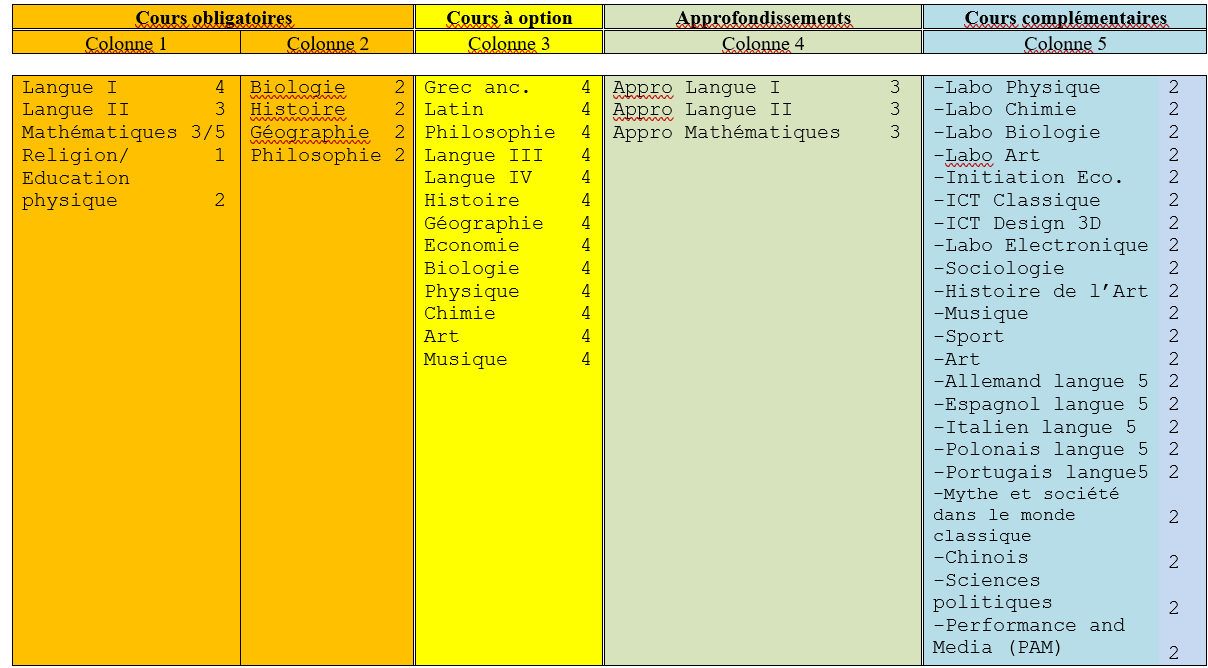 S5- Soirée Parents – 24 Novembre 2022
1 cours de sciences obligatoire
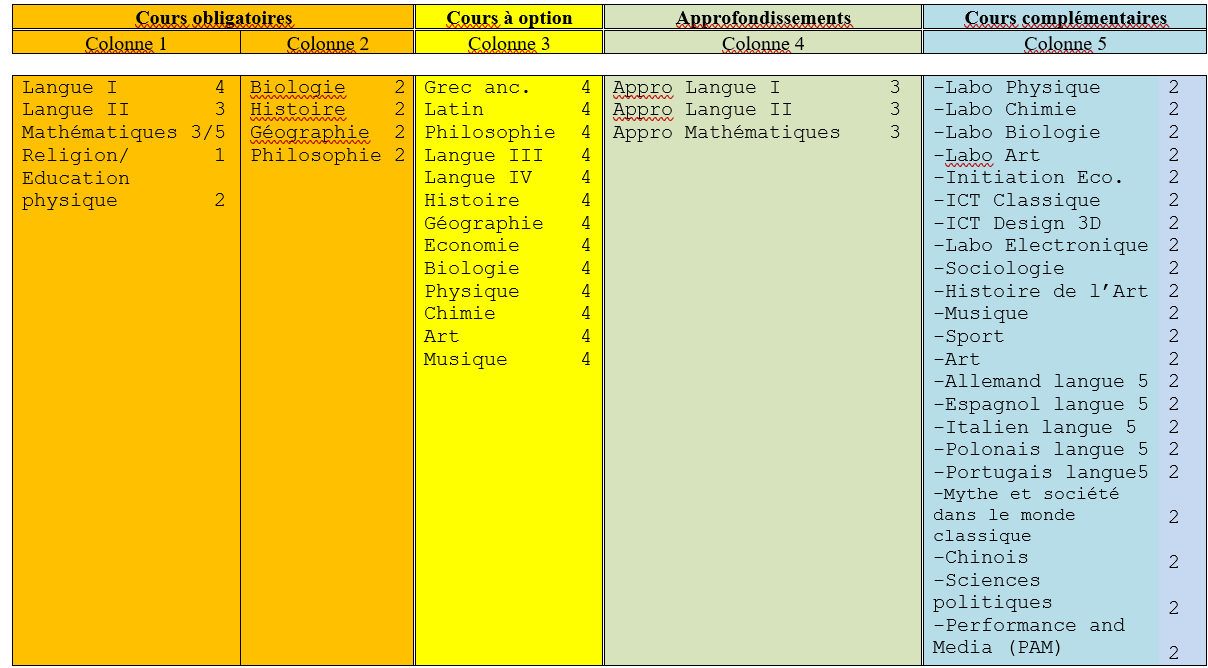 0 ou 1 cours appro au Max
S5- Soirée Parents – 24 Novembre 2022
Appro Maths que si Maths 5Labo Sciences que si sciences 4 p  Ce n’est pas le cas pour le Labo ART
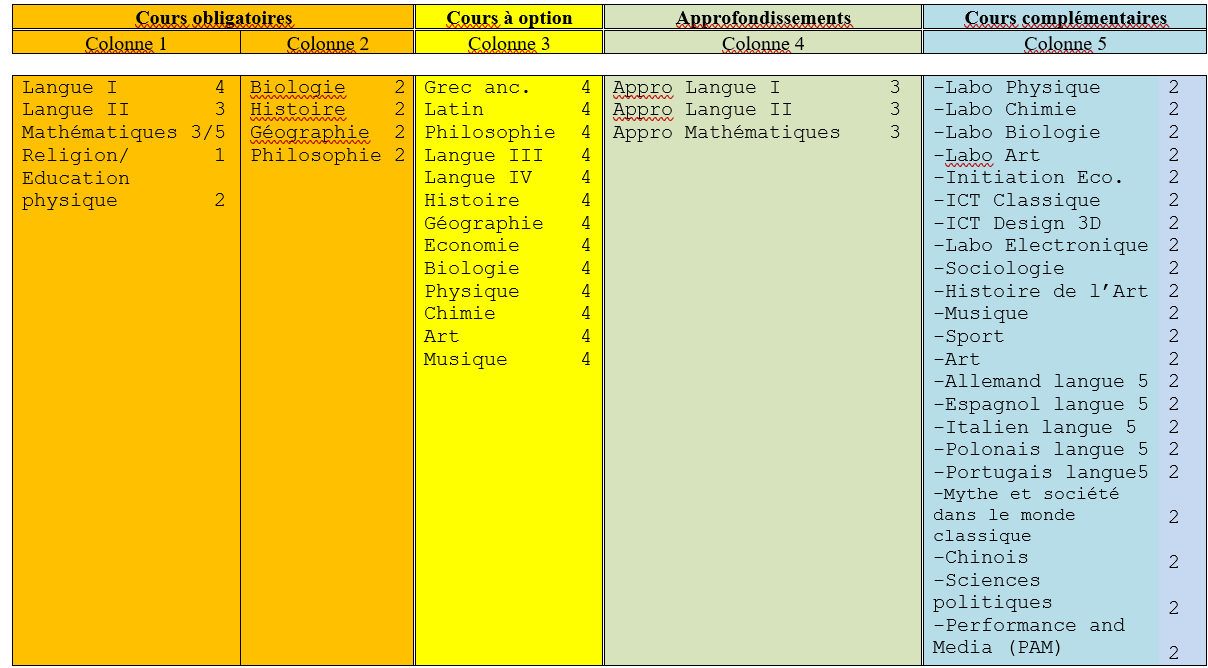 Histoire-Géographie-Ecocomie = L2 (de S5)
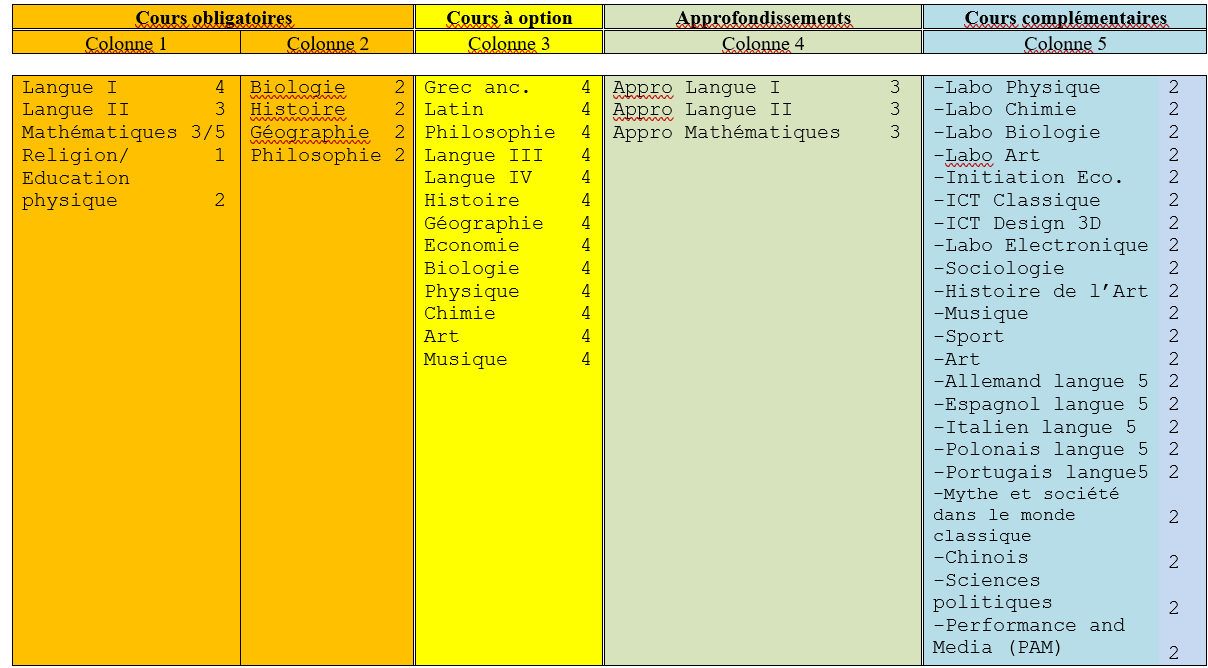 Même après un changement de niveau de langue
S5- Soirée Parents – 24 Novembre 2022
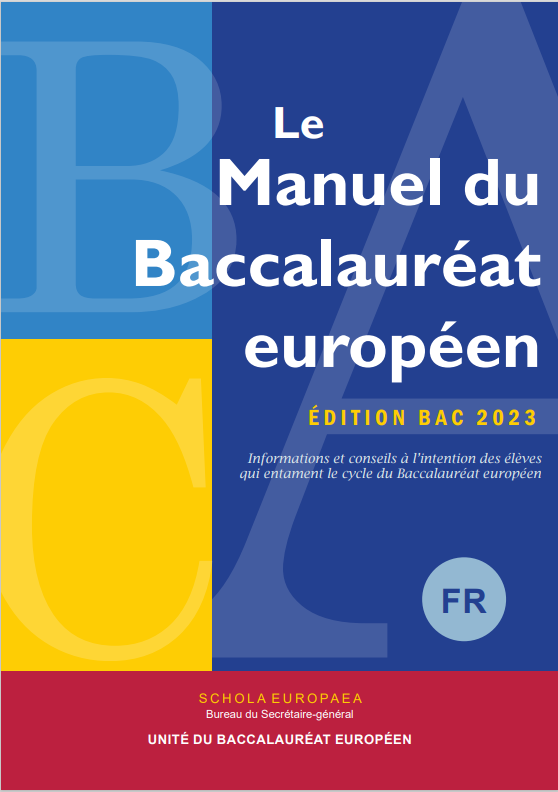 Contraintes du BAC pour les choix d’options en S6 et S7
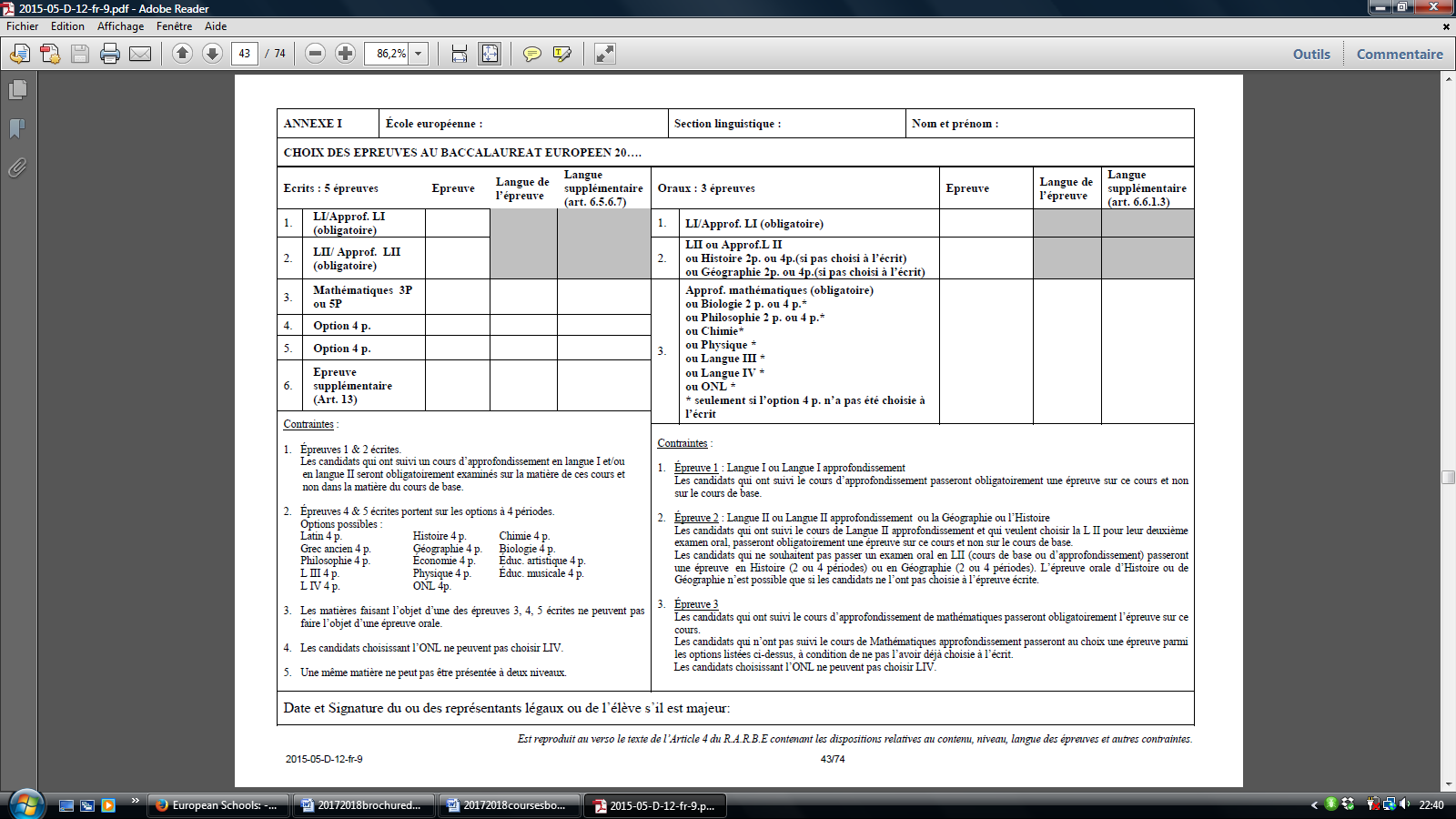 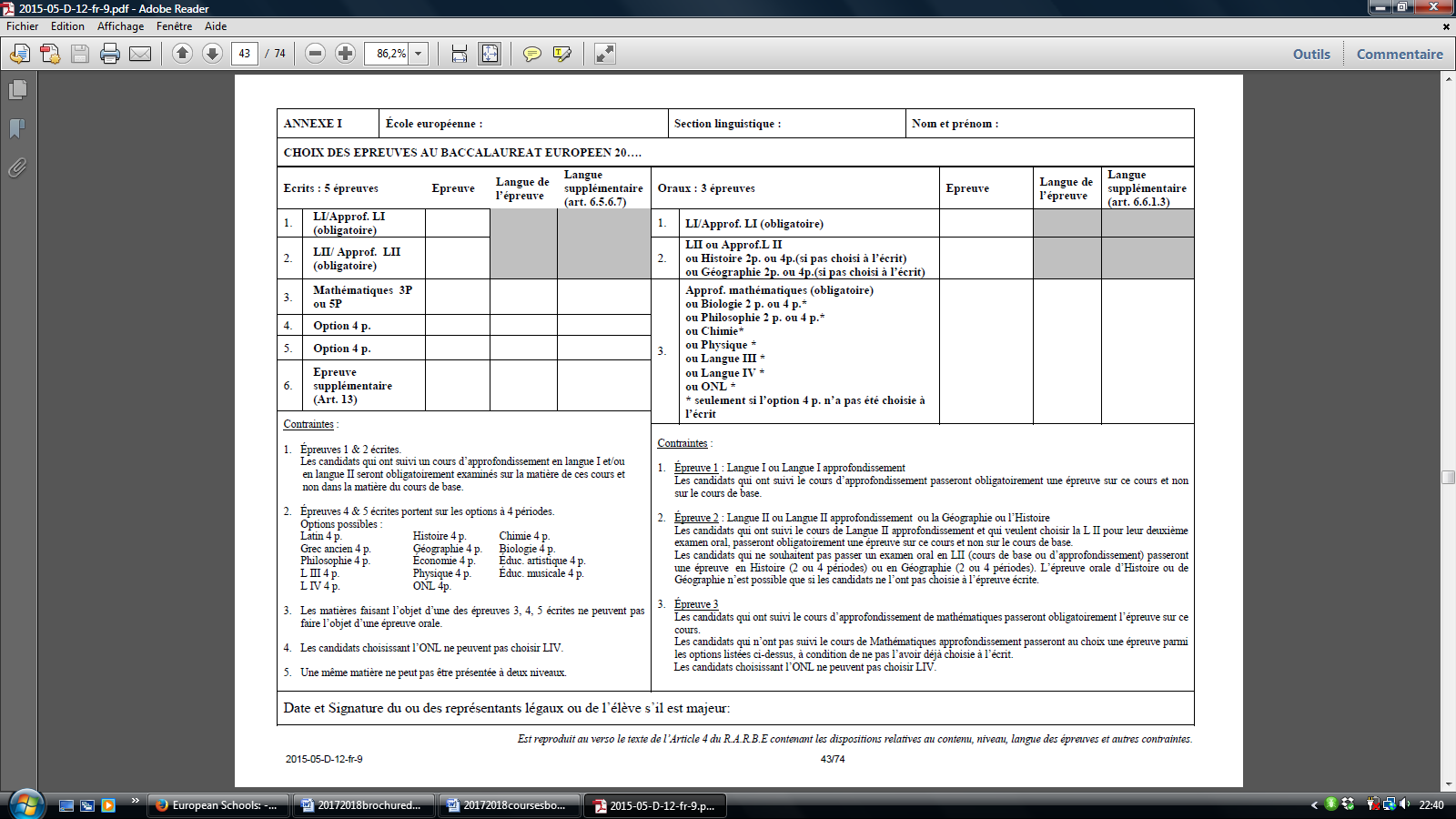 S5- Soirée Parents – 24 Novembre 2022
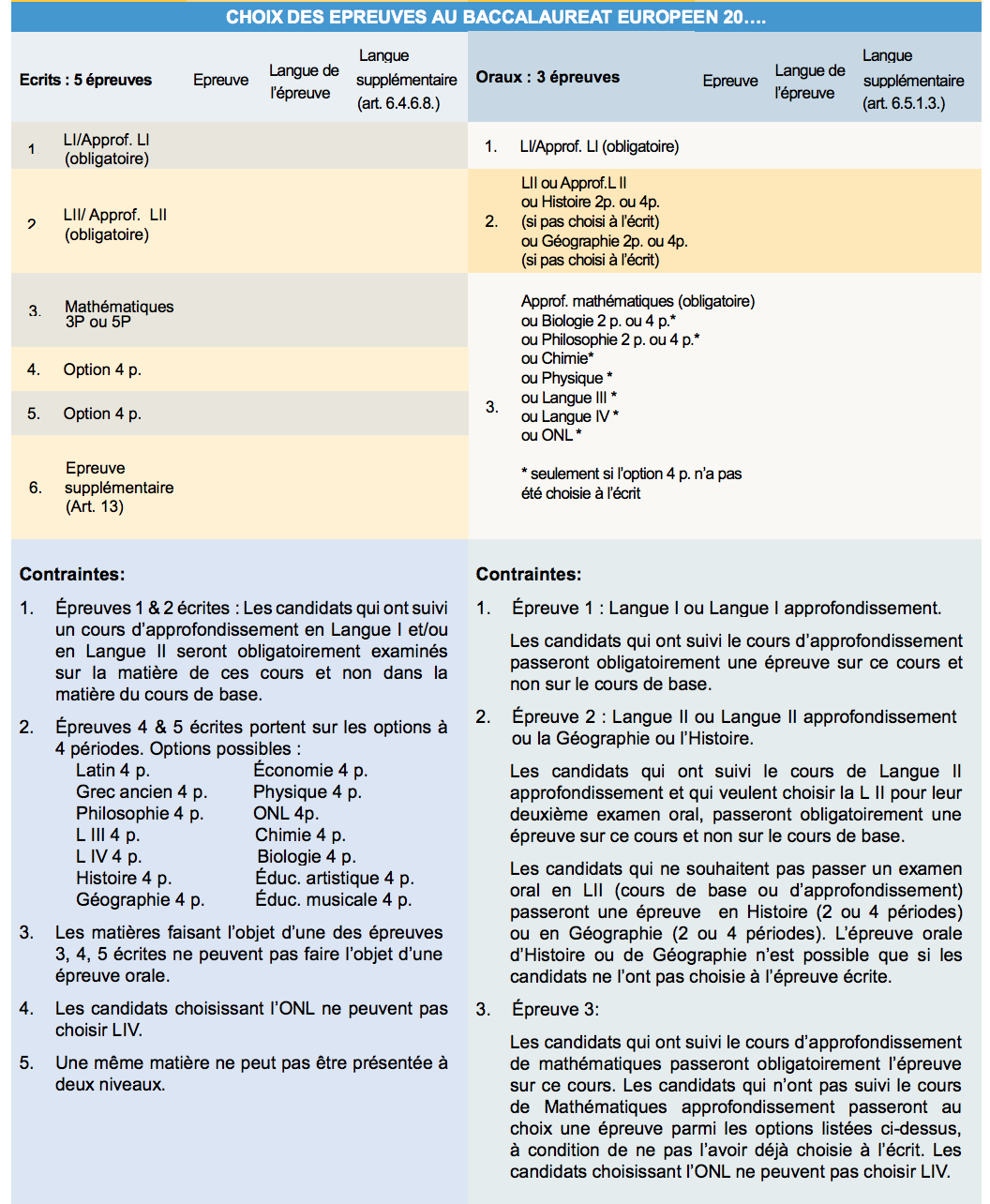 S5- Soirée Parents – 24 Novembre 2022
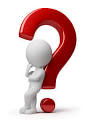 Comment s’assurer que les choix d’option 4 P conviennent aux épreuves du BAC
Non-Choisis
APPRO.MATHS, 
BIO 2 et
PHILO 2
CHOISIR 3 OPTIONS 4p MINIMUM
CHOISIR 2 OPTIONS 4p MINIMUM*
CHOISIS
APPRO.MATHS et/ou
BIO 2 et/ou 
PHILO 2
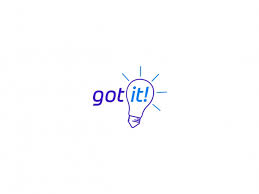 * Toujours mieux d’avoir des choix: 3options à 4p
S5- Soirée Parents – 24 Novembre 2022
Exemples typiques
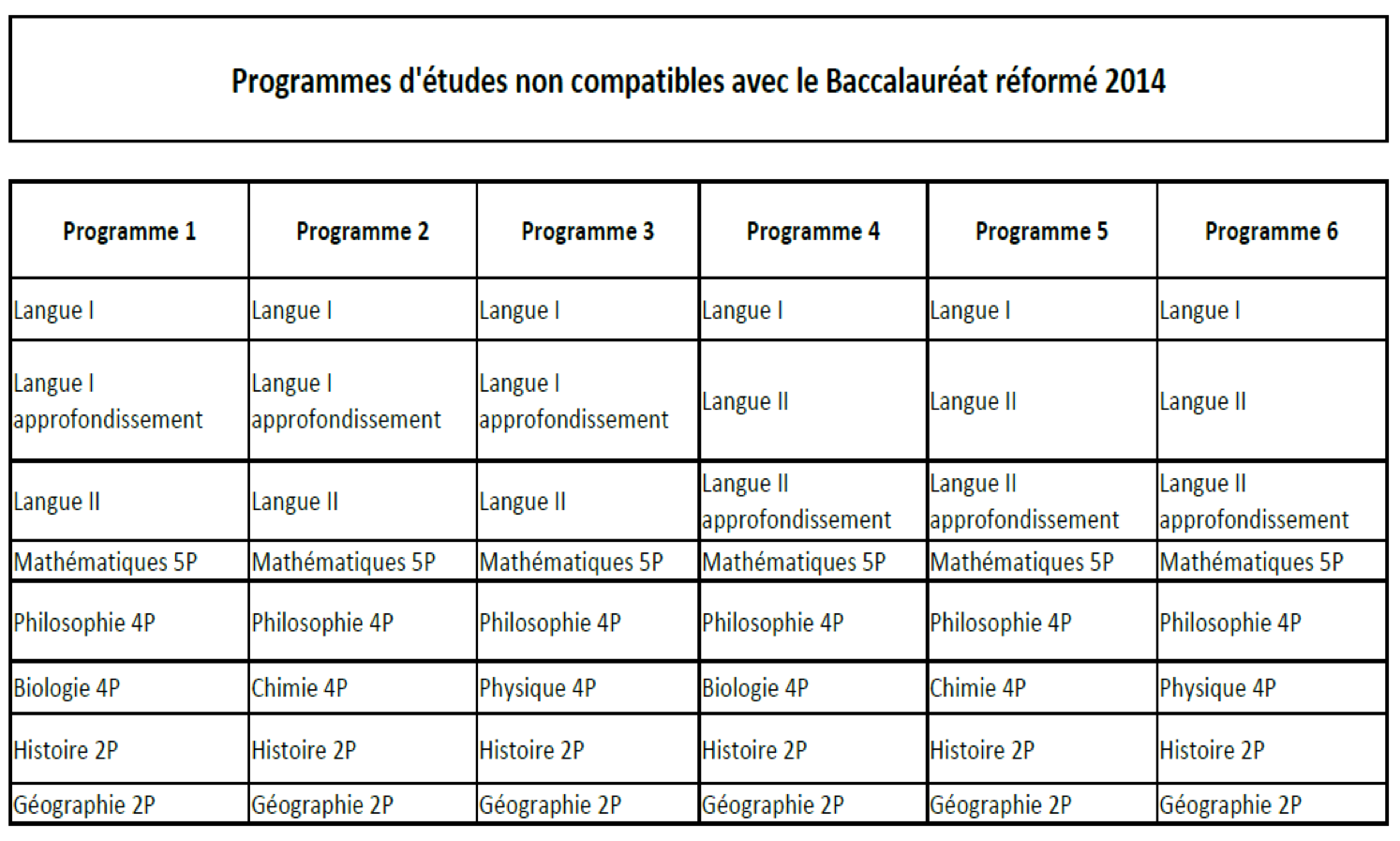 S5- Soirée Parents – 24 Novembre 2022
Choix des langues : changements à autoriser par la direction
NB : NE CONCERNE QUE LE COURS DE L2. LES COURS SUIVIS EN L2 LE DEMEURENT (HIST, GEO, ECO)
APPROBATION DU CONSEIL DE CLASSE
TEST OBLIGATOIRE
L2
COMMENCEMENT D’UNE NOUVELLE LANGUE
=
TEST OBLIGATOIRE
L 3
APPROBATION DU CONSEIL DE CLASSE
TEST OBLIGATOIRE
L 4
S5- Soirée Parents – 24 Novembre 2022
Proportion des différentes composantes
Note préliminaire moyenne C : 50% du résultat final
Note E, moyenne des épreuves écrites : 35% du résultat final
Note O, moyenne des épreuves orales : 15% du résultat final
S5- Soirée Parents – 24 Novembre 2022
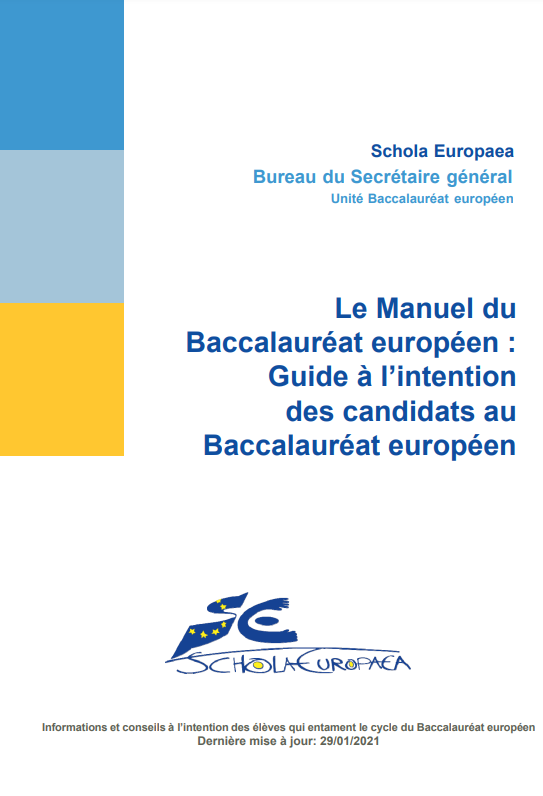 Notes finales du BAC: voir le manuel du Bac
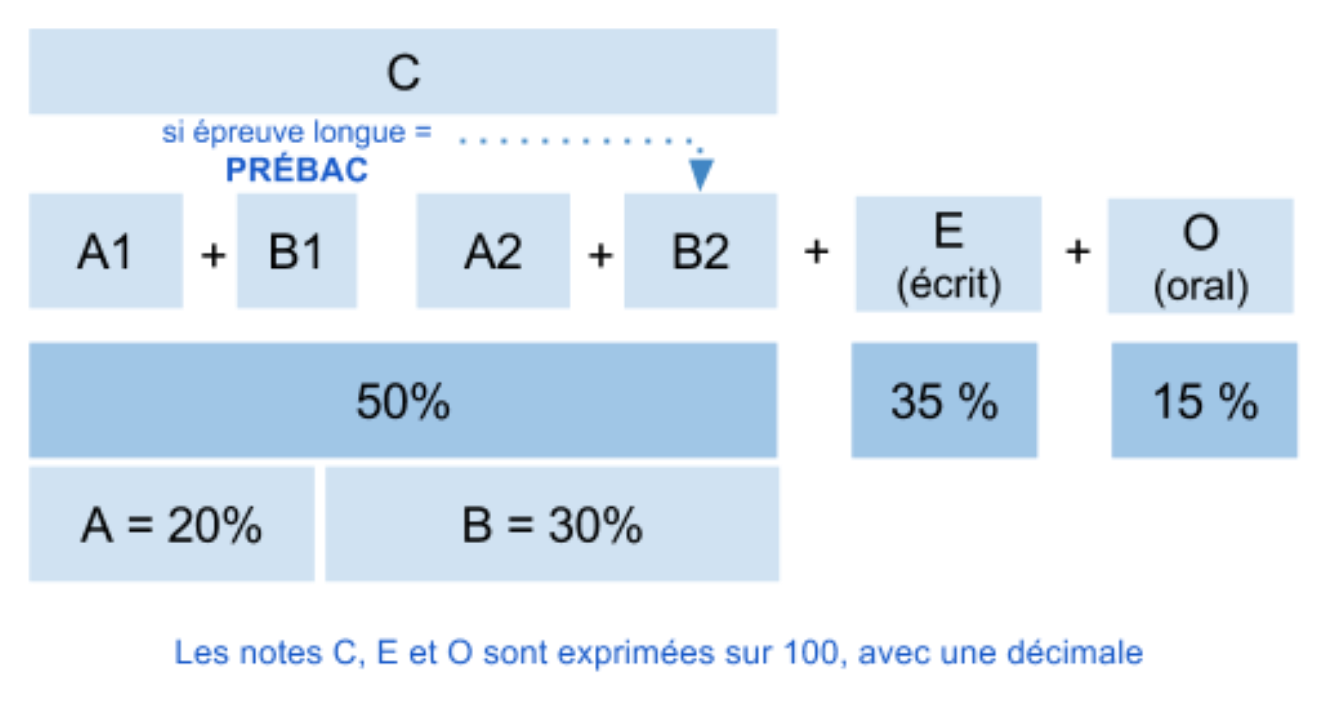 S5- Soirée Parents – 24 Novembre 2022
A NE PAS OUBLIER
31 ≤ # Périodes  ≤ 35
# Périodes  > 35  Absolument Une derogation
# Périodes ≥ 29 ( Bloc : cours obligatoires-Options-Appro)
2 ≤  # Options  ≤ 4
Minimum 1 Science
0 ≤ # Appro (L1, L2, MAT) ≤ 1
Labo sciences  ↔ Sciences 4P et Appro MAT ↔ MAT 5 P
Histoire, Géographie et Economie : L2 ( même après changement)
!!!! Contrainte des choix pour le Bac : 
		Si Appro MAT/Bio 2p/Philo 2p  Absolument choisir 3 OPTIONS
S5- Soirée Parents – 25 Novembre 2021
S5- Soirée Parents – 24 Novembre 2022
ULTIME DATE LIMITE
1 JUIN 2023



PAS DE CHANGEMENT après CETTE DATE
ET 

SURTOUT à LA RENTREE SEPTEMBRE 2023

COURS SERONT déjà créés

HORAIRE PROFESSEURS/ELEVES SONT Déjà PRODUITS
ULTIME DEADLINE
1 JUNE 2023



PAS DE CHANGEMENT AUTHORISE APRES CETTE DATE
ULTIME DEADLINE
CHANGEMENT NE SERA PAS AUTHORISE EN Septembre 2023
ANNEXES
Merci pour votre attention
Des questions?
S5- Soirée Parents – 24 Novembre 2022
ANNEXES – Liens
Page Orientation sur le site de EEB1
https://www.eeb1.com/informations-dordre-pedagogique/orientation-choix-des-cours/


Calendrier ORIENTATION 
https://www.eeb1.com/app/uploads/2022/09/Calendrier-FR-Orientation-22-23.pdf

SONDAGE 2022-2023 pour les cours de S6 (2023-2024)